Дидактическая игра «Поймай Рыбку»
Мы вместе с ребятами отправляемся на рыбалку, чтобы поймать волшебных рыбок. На каждой рыбке наклеена буква.  Ребята в игровой форме учатся узнавать облик букв,  сравнивать  буквы между собой  по внешнему виду и звучанию, учатся слышать звуки речи, выделять  их в словах.
Представленная мною  игра позволяет в игровой  форме, не навязчиво и постепенно ввести детей в мир звуков, букв и чтения, развивает фонематический слух. Чем увлекательнее будут  занятия с буквами, тем быстрее сформируется у малыша интерес у обучению, тем значительнее будут его успехи в овладении чтением.
После того как ребёнок назвал «пойманную» букву, мы определяем какой звук мы слышим при произнесении этой буквы, внимательно рассматриваем картинки, пытаемся выделить этот звук, где он находится в начале, в середине или в  конце слова.
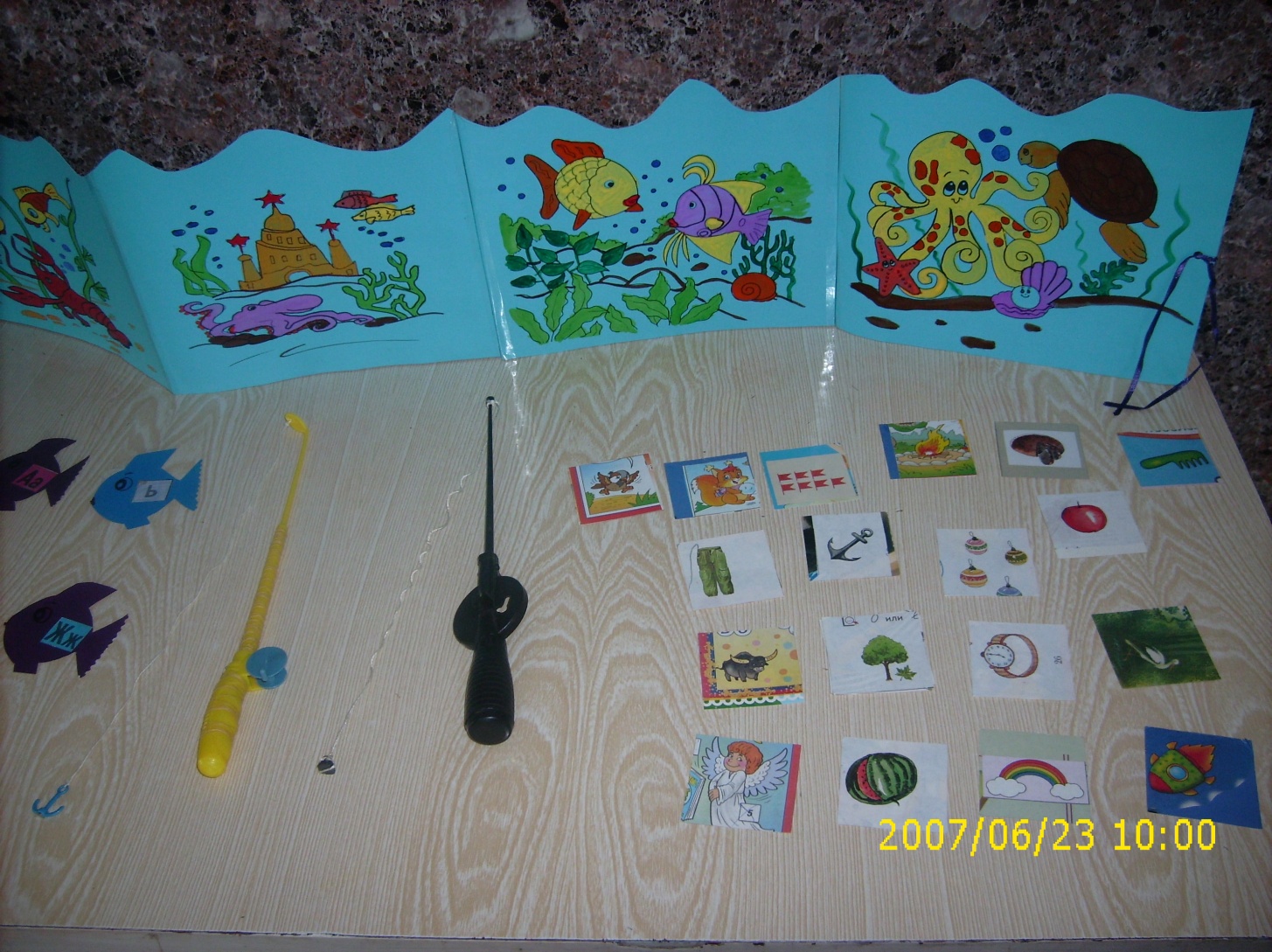 « Как же она называется?»
Воспитатель может использовать эту игру как на занятиях, так о во время индивидуальной работы и самостоятельной деятельности каждого ребёнка. Игра учит различать цвета, соревноваться, радоваться победам.
«Наконец- то попалась!»
Алфавит – наш лучший друг,Знают все на свете.Букв есть множество вокруг,Учат их все дети.Книжки чтобы прочитать,Азбуку должны все знать.
Варианты игры:
1.  Закидываем удочку, стараемся     подцепить рыбку, поймав рыбку, кладём её в ведро , называем букву и находим  картинку, где слышится этот звук.
    2. Высыпаем в таз всех рыбок. Играем на скорость. За определённое время сколько ребята найдут подходящих картинок.
3. Ловим рыбок по цветам: сначала синих, затем красных  и т.д. Или сначала с гласными, а потом с согласными буквами.
4. Пытаемся поймать на крючок не одну рыбку, а сразу две. Это сложно, но очень интересно.
Можно придумать различные виды для ловли рыбок:  и крючки, и прищепки. Но я выбрала удочку с магнитом.  Ребятам необходимо направить магнит  именно к ротику рыбки. Это очень сложно. Но при выполнении этого упражнения у детей тренируется ловкость, моторика, координация движений, развивается зрительное внимание, мышление, формируется точность движений.
Богатых уловов желаюПусть рыба идёт косяком.Удача во всём пусть будет с вами,Всего можно добиться только трудом!